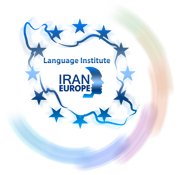 Evolve 3B6.5
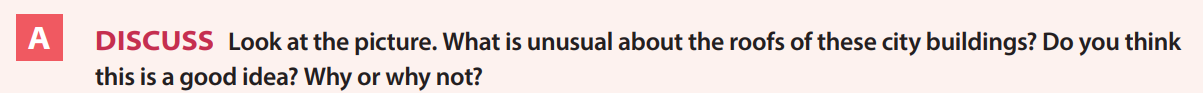 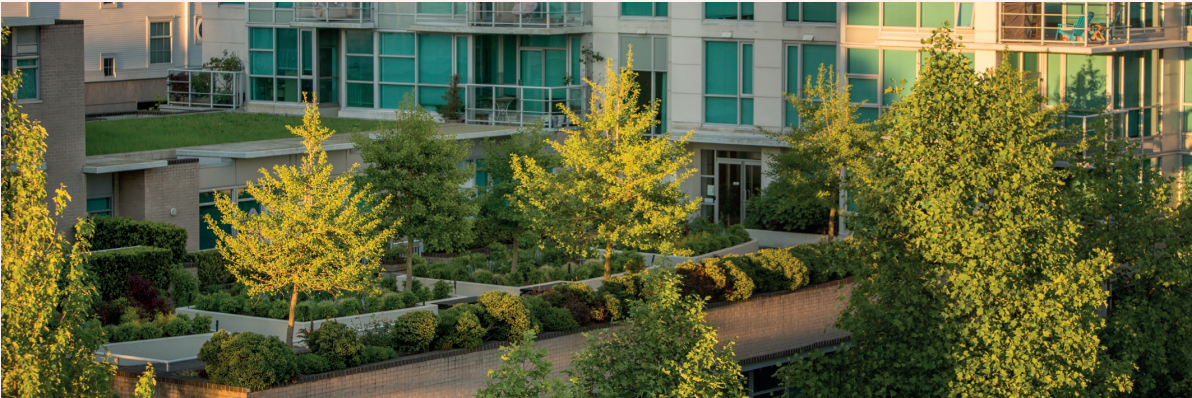 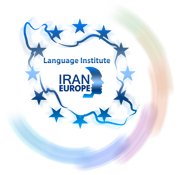 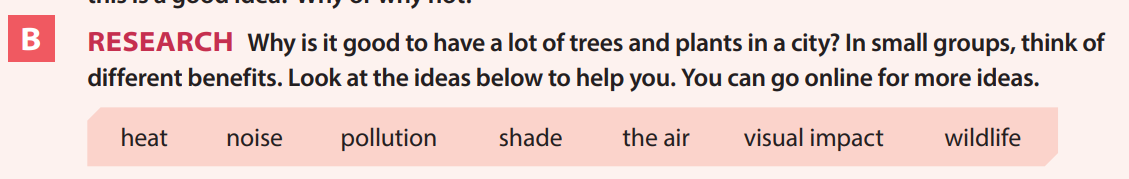 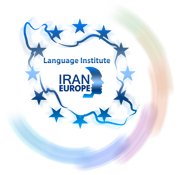 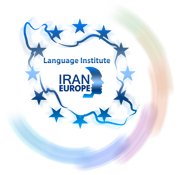 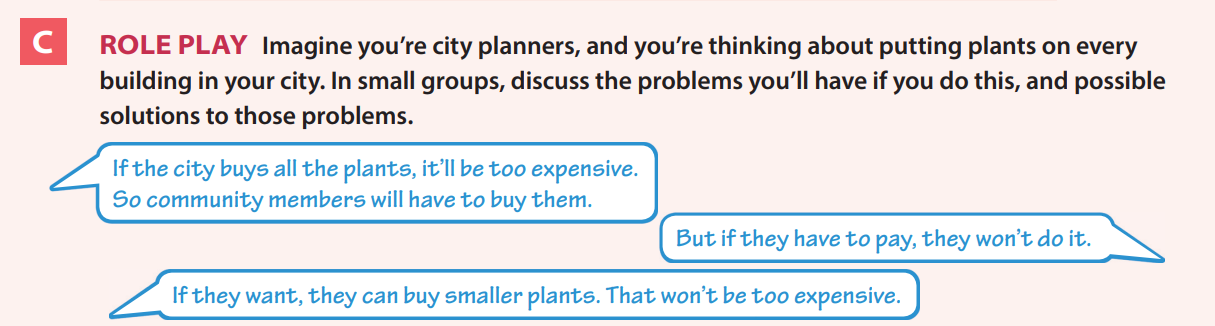 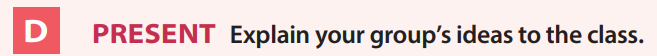 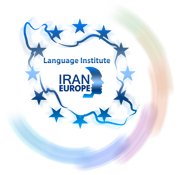 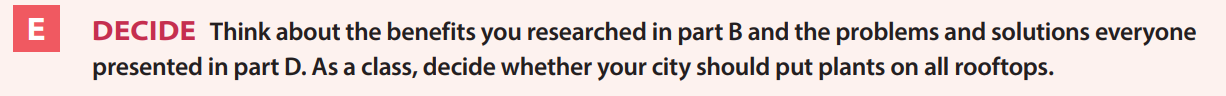 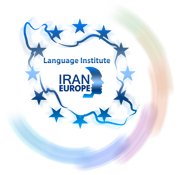 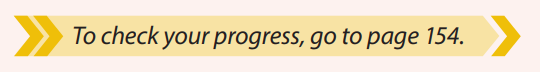 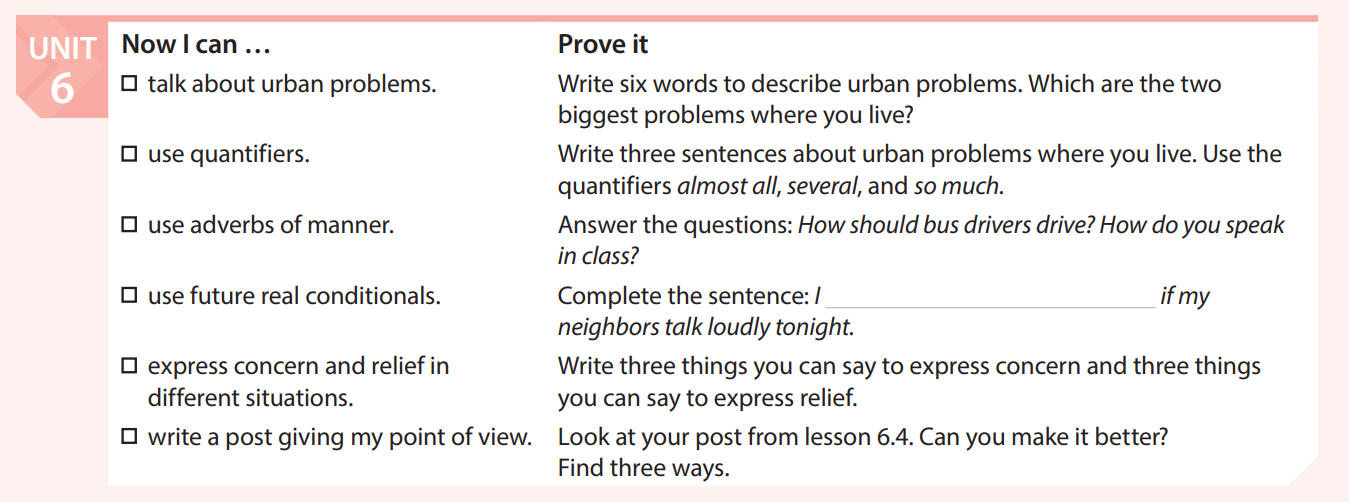 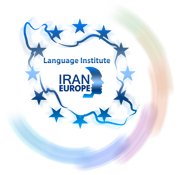 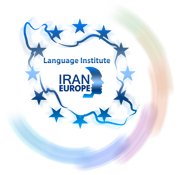 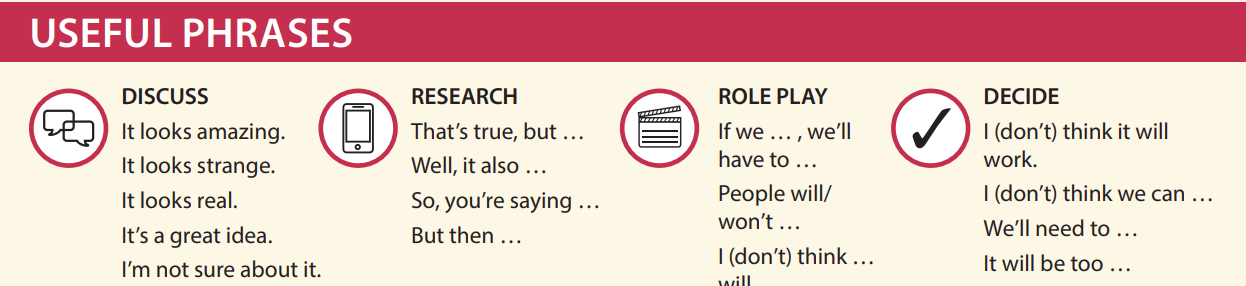 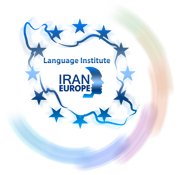